1-10 Quiz.
[Speaker Notes: This could also be a YouTube clip, matching exercise, Anything that will engage the learners from the start of the lesson.
TUTOR TO TAKE THE REGISTER DURING THIS TIME. THERE IS NO NEED TO CALL OUT NAMES.]
1-10 Quiz.
16
76
154
6
81

-6x -15
X = 6
14 : 6
3.5
[Speaker Notes: This could also be a YouTube clip, matching exercise, Anything that will engage the learners from the start of the lesson.
TUTOR TO TAKE THE REGISTER DURING THIS TIME. THERE IS NO NEED TO CALL OUT NAMES.]
1-10 Quiz.
[Speaker Notes: This could also be a YouTube clip, matching exercise, Anything that will engage the learners from the start of the lesson.
TUTOR TO TAKE THE REGISTER DURING THIS TIME. THERE IS NO NEED TO CALL OUT NAMES.]
1-10 Quiz.
360
4b
26.8
10
0.0044
45 mins
77
Hypotenuse
75p
1
[Speaker Notes: This could also be a YouTube clip, matching exercise, Anything that will engage the learners from the start of the lesson.
TUTOR TO TAKE THE REGISTER DURING THIS TIME. THERE IS NO NEED TO CALL OUT NAMES.]
Title: Plotting Lines and Curves
Objectives
QUICK START
Name the following graphs:
4
-5
5
-2
y = 4
x = 5
y = -2
x = -5
In order to draw a straight line graph, we need a few things:

A set of axis to draw on.
An equation.
Some coordinates to plot (minimum 2)
Example 1
To generate some coordinates, we use a table.  We can choose any values of x  we like, but we have to calculate the y values.. We calculate our y values by
substituting x values into the equation:
This generates coordinates to plot on a graph
y = x + 2
(-3,-1)
(0, 2)
(1, 3)
(-2,0)
-1
0
1
3
5
2
4
(-1, 1)
(2, 4)
(0, 2)
(3, 5)
y
10
9
8
7
6
5
4
3
2
1
x
0
-10
1
2
3
4
5
6
7
9
10
-9
-8
-6
-4
-3
-2
8
-7
-5
-1
-1
-2
-3
-4
-5
-6
-7
-8
-9
-10
Example 1
y = x + 2
-1
0
1
3
5
2
4
x
x
This generates coordinates to plot on a graph
x
x
x
x
(-3,-1)
(0, 2)
x
(1, 3)
(-2,0)
x
We find a straight 
line.
(-1, 1)
(2, 4)
(0, 2)
(3, 5)
Complete the table for the equations.
y = x
y = x + 3
2
3
5
1
4
-1
0
2
-2
1
y = x - 2
y = x +1
0
-1
-2
0
1
3
-3
-1
2
-4
Plot the coordinates
When each table is completed
y = x
y
10
9
8
7
6
5
4
3
2
1
x
0
-10
1
2
3
4
5
6
7
9
10
-9
-8
-6
-4
-3
-2
8
-7
-5
-1
-1
-2
-3
-4
-5
-6
-7
-8
-9
-10
-1
0
2
-2
1
y = x +1
0
1
3
-1
2
y = x + 3
x
x
x
x
2
3
5
1
4
x
x
x
x
y = x - 2
x
x
x
x
x
x
x
x
0
-1
-2
x
x
x
x
-3
-4
y
10
9
8
7
6
5
4
3
2
1
x
0
-10
1
2
3
4
5
6
7
9
10
-9
-8
-6
-4
-3
-2
8
-7
-5
-1
-1
-2
-3
-4
-5
-6
-7
-8
-9
-10
What do you notice about these straight lines?
y = x
y = x + 1
y = x + 3
y = x - 2
They are parallel to each
other i.e. they have the same 
gradient
x
x
x
x
x
x
x
x
The number added/subtracted
to x is where the line 
crosses the y axis. We call this
the y-intercept.
x
x
x
x
x
x
x
x
x
x
x
x
Complete the table for 
the equation and plot the graph.
y = x
y = 3x
-3
0
6
-6
3
-1
0
2
-2
1
y = 2x
y = -x
-2
0
4
-4
2
1
-2
2
0
-1
y = x
y
10
9
8
7
6
5
4
3
2
1
x
0
-10
1
2
3
4
5
6
7
9
10
-9
-8
-6
-4
-3
-2
8
-7
-5
-1
-1
-2
-3
-4
-5
-6
-7
-8
-9
-10
y = 2x
-1
0
3
-3
1
x
-2
0
4
-4
2
x
y = 3x
x
x
x
-3
0
6
-6
3
x
x
x
y = -x
x
x
x
x
x
x
x
x
x
x
1
-2
2
0
-1
x
x
y
10
9
8
7
6
5
4
3
2
1
x
0
-10
1
2
3
4
5
6
7
9
10
-9
-8
-6
-4
-3
-2
8
-7
-5
-1
-1
-2
-3
-4
-5
-6
-7
-8
-9
-10
What do you notice about these straight lines?
y = x
x
y = 2x
y = 3x
x
y = -x
They are not parallel - they have different gradients

The gradient is the number in front of the x
x
x
x
x
x
x
x
x
x
x
x
x
x
x
x
x
x
x
Gradient
We look at the gradient more closely:
5

4

3

2

1
y = x
“every time we go 
across 1 we go up 1”

So the gradient is 1.
x
x
0      1      2      3      4      5      6
Gradient
5

4

3

2

1
y = 2x
x
So we say :
“every time we go across 1
we go up 2”

So the gradient is 2
x
x
0      1      2      3      4      5      6
Gradient
x
5

4

3

2

1
y = 3x
So we say :
x
“every time we go across 1
we go up 3”

So the gradient is 3
x
0      1      2      3      4      5      6
Gradient
y = -x
2

1

0

-1

-2
So we say :
“every time we go across 1
we go down 1”

So the Gradient is -1
x
0      1      2      3      4      5      6
x
x
Find the Equation
In order to find the equation of the line we need to read the graph and write the equation in this form:
y = mx + c

Find the gradient (m)

‘Move one place to the right and see how far up or down you go...’

Find the y-intercept (c)

‘See where the line crosses the y-axis’
Try writing down the equation of the following graphs. You will see each for about 15 secs, there are 3 to complete.
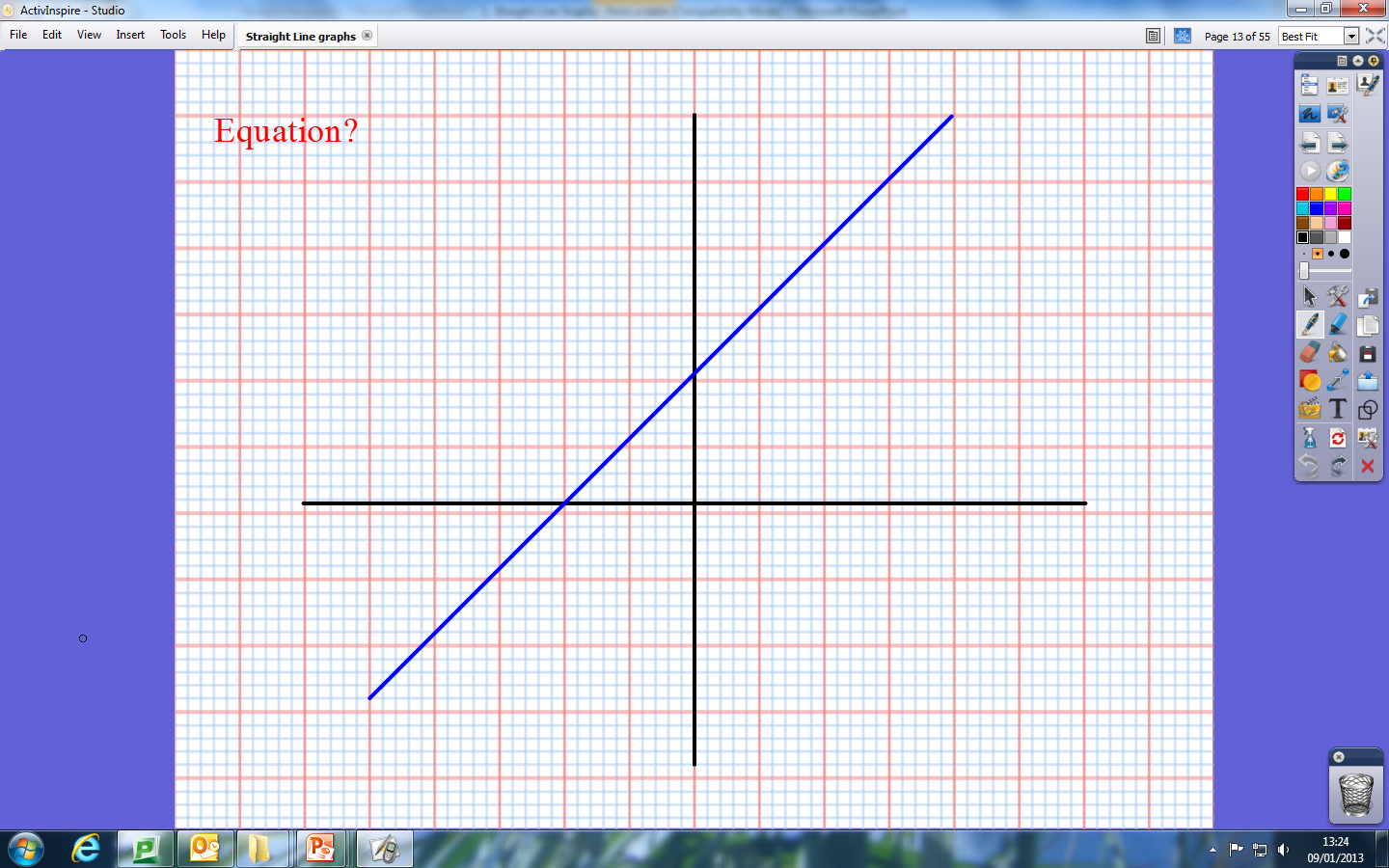 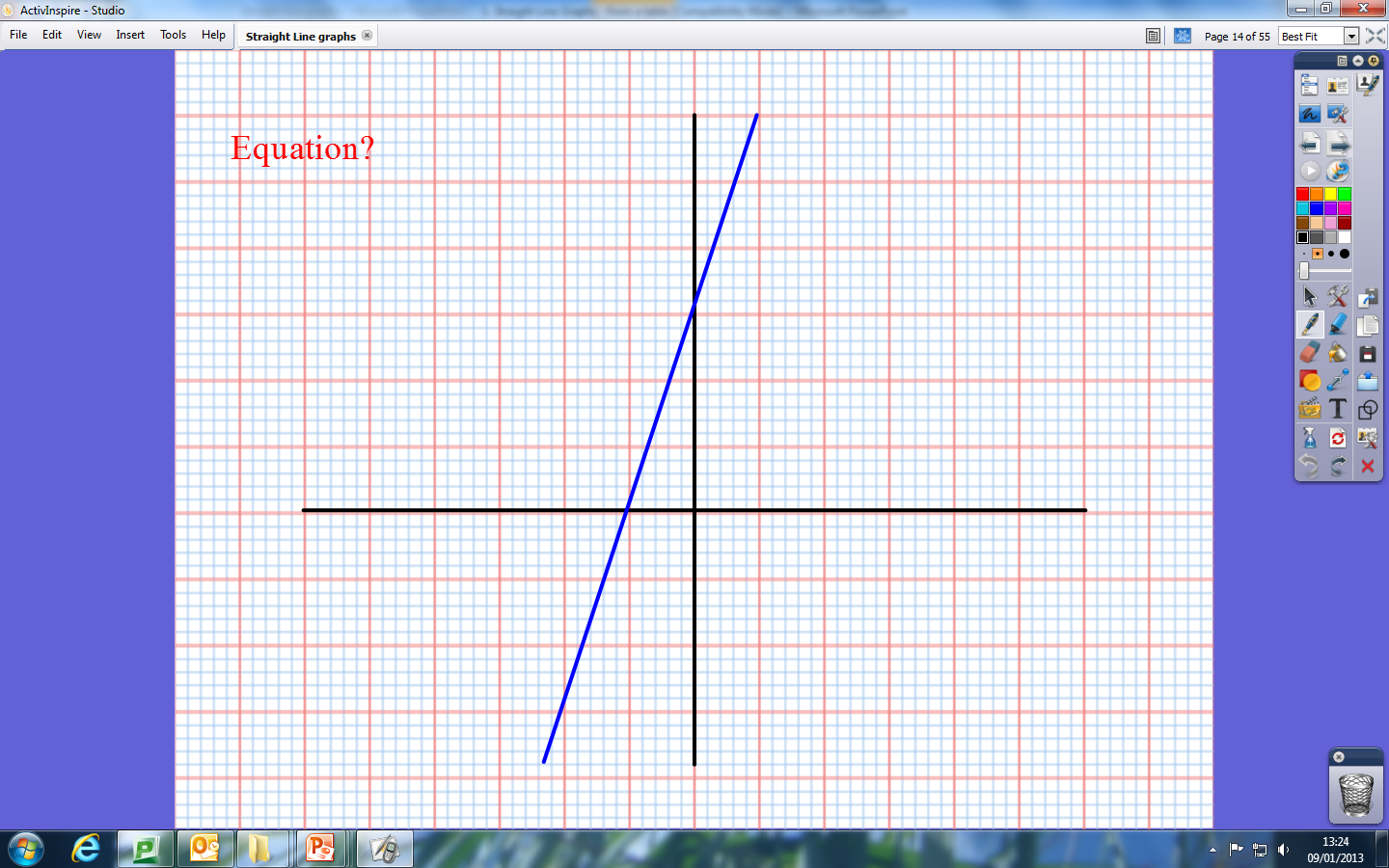 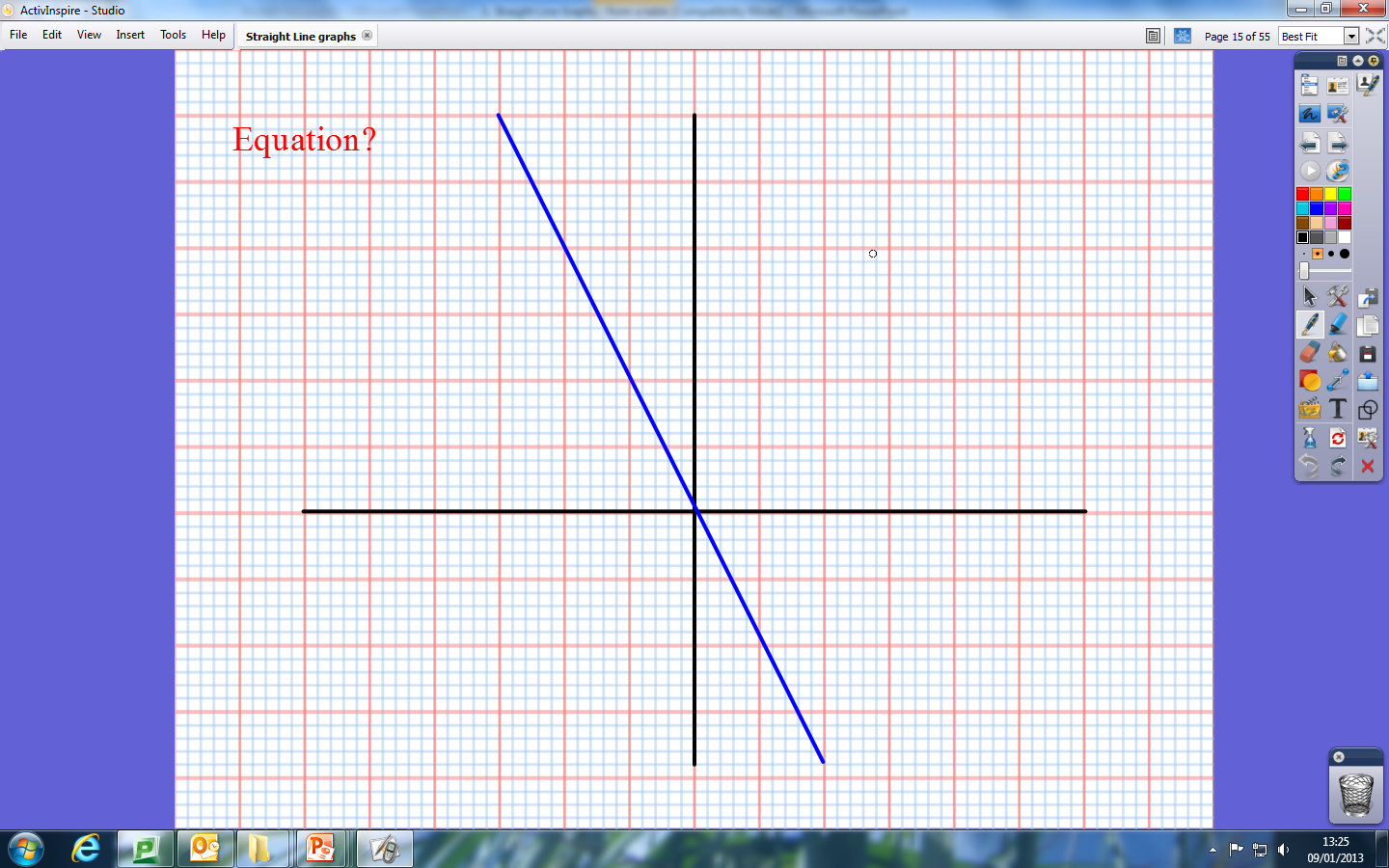 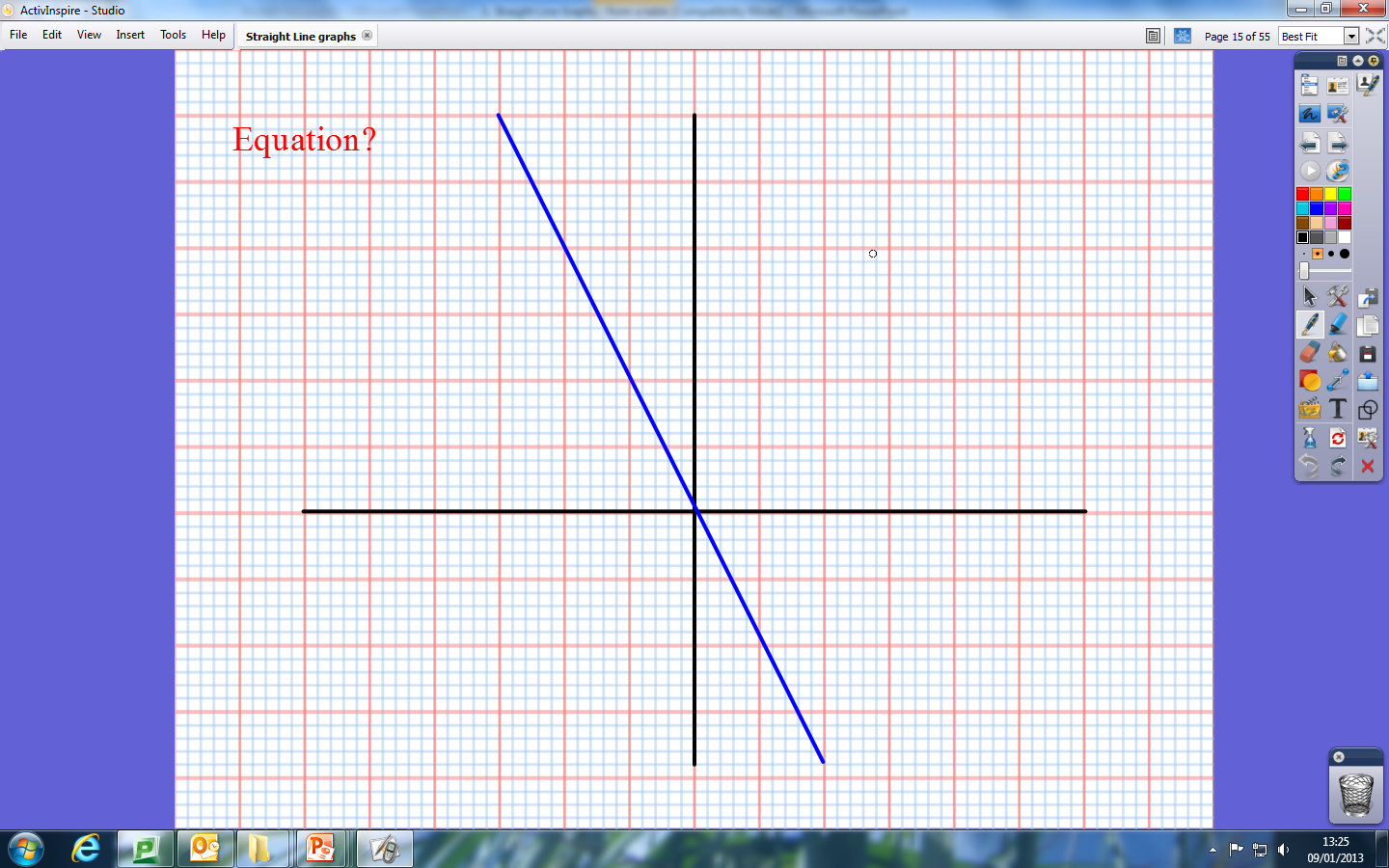 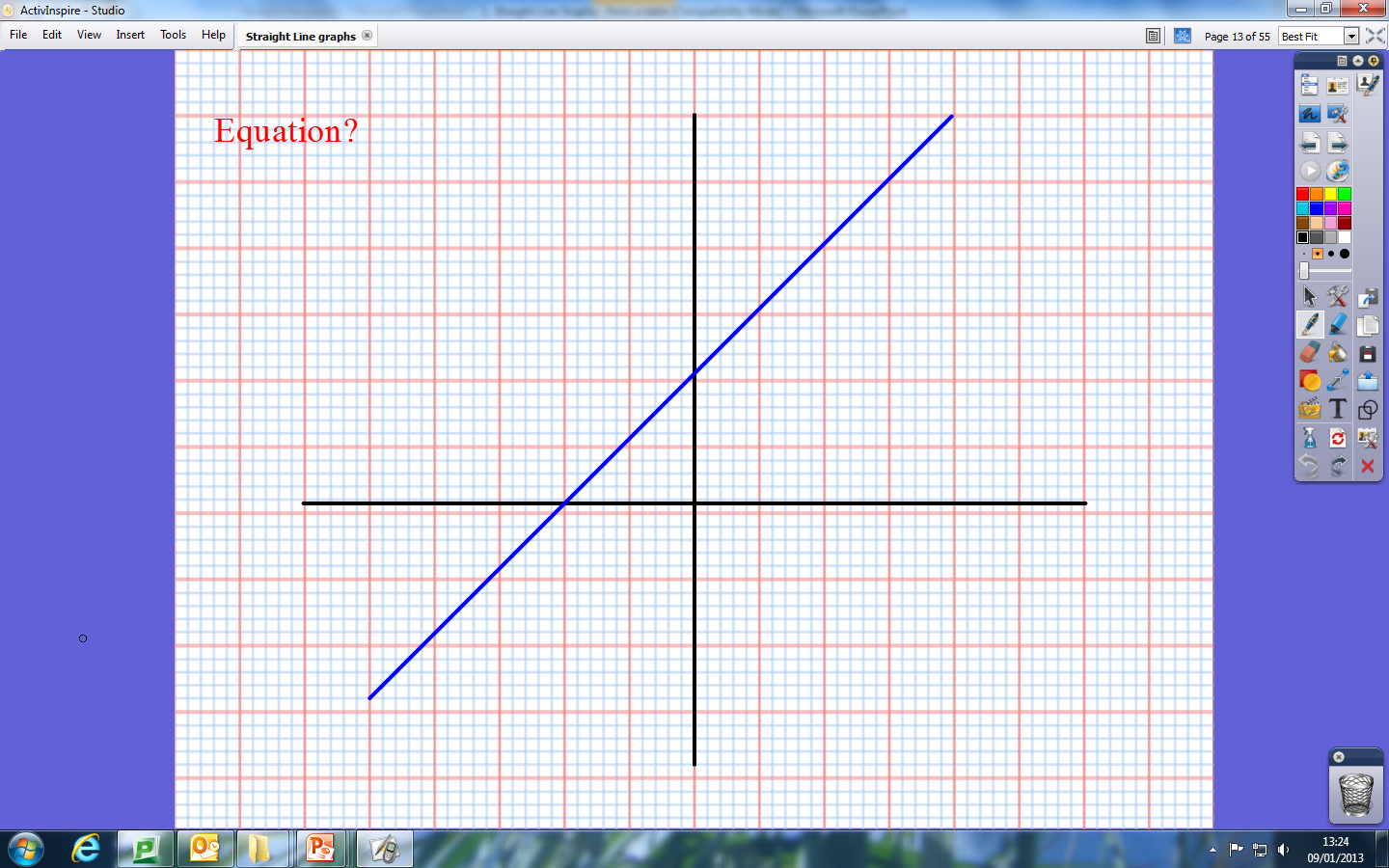 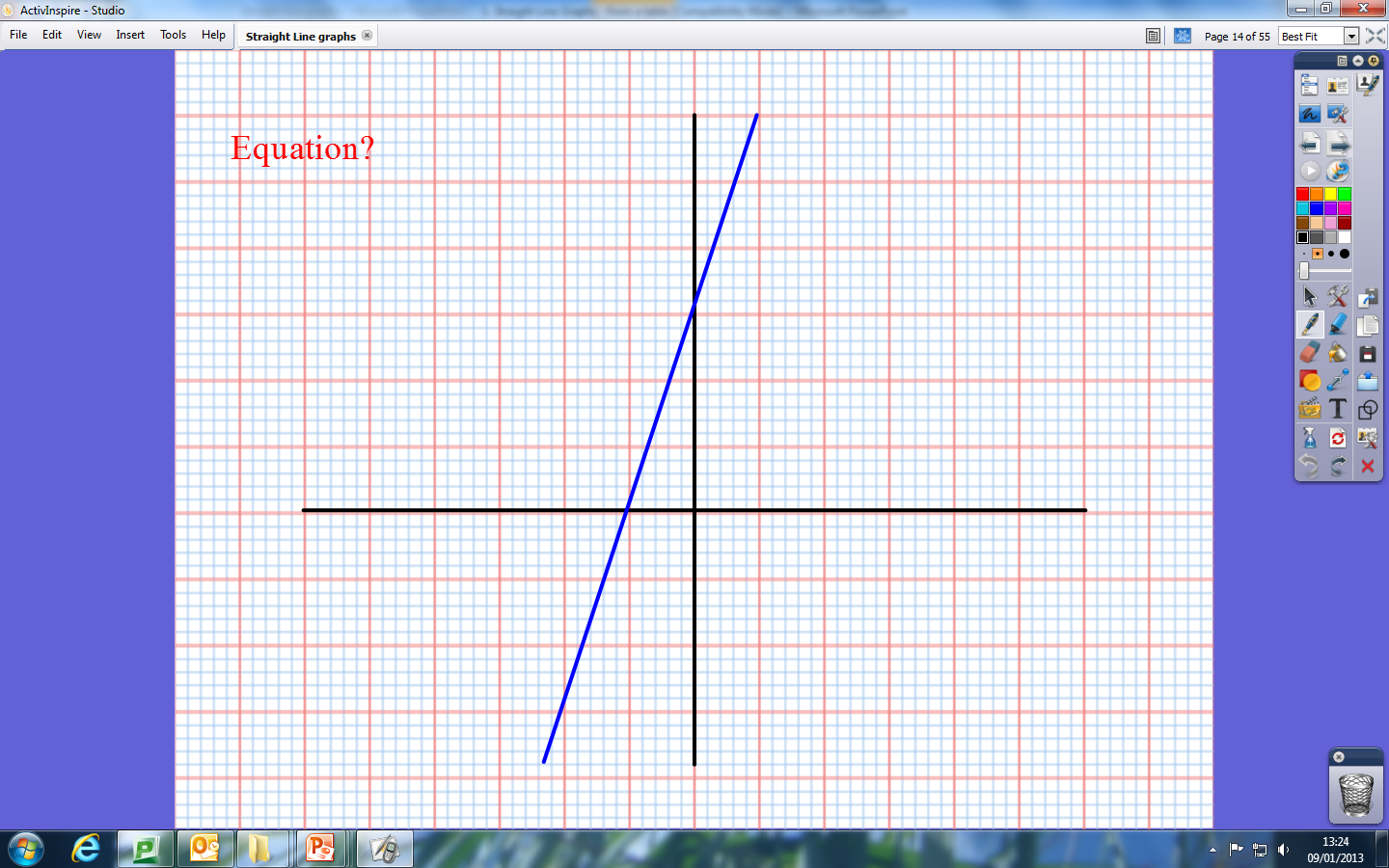 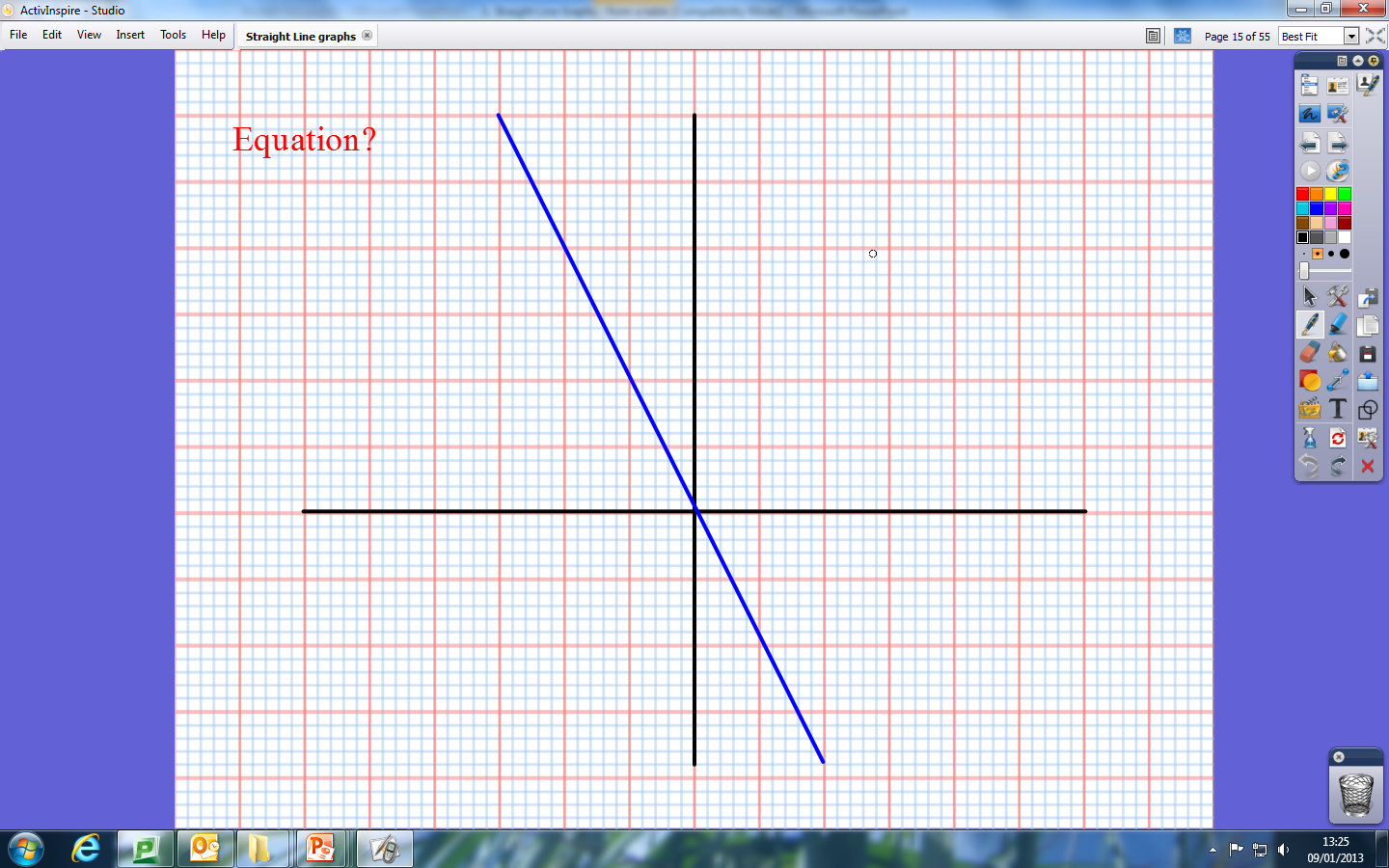 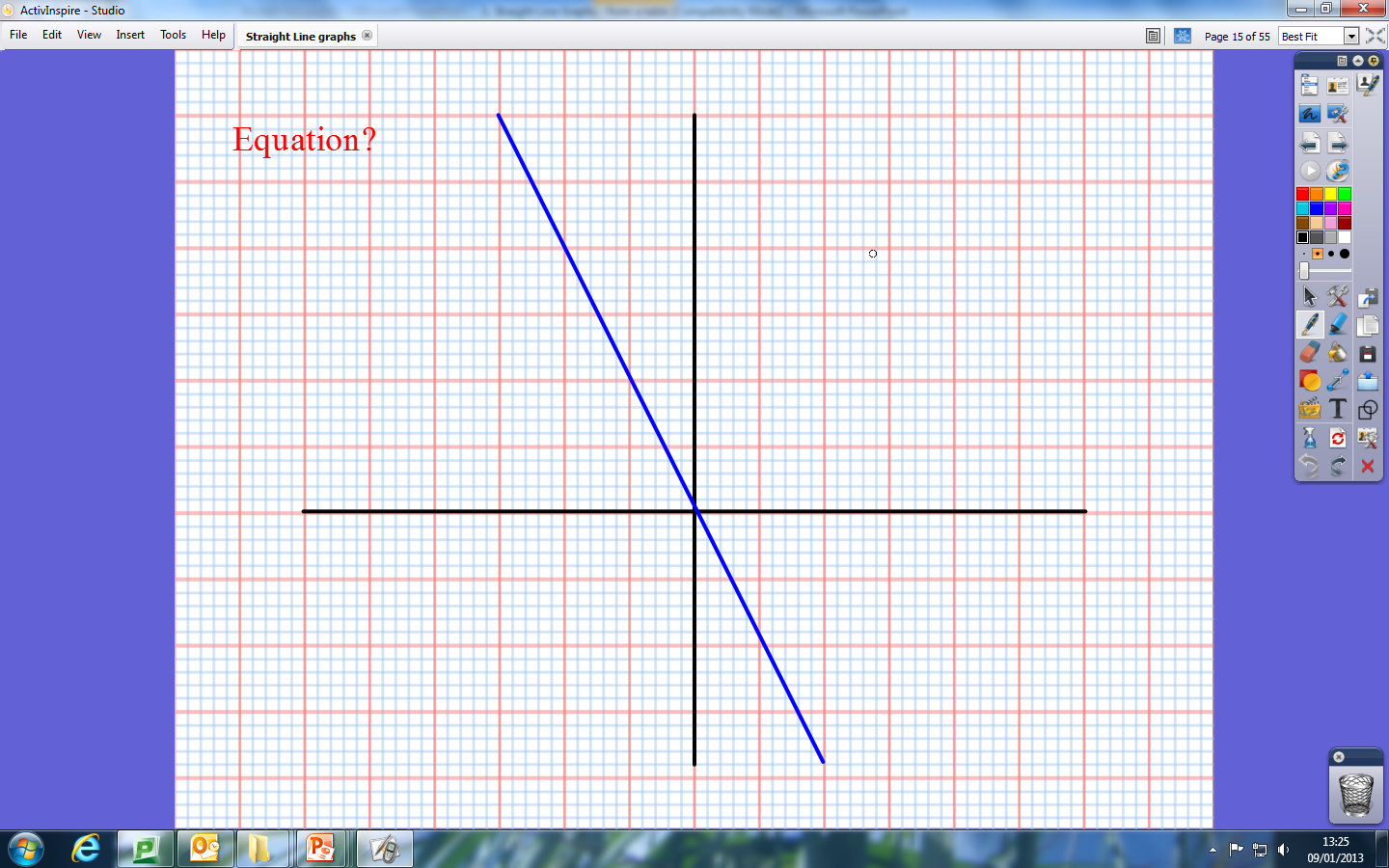 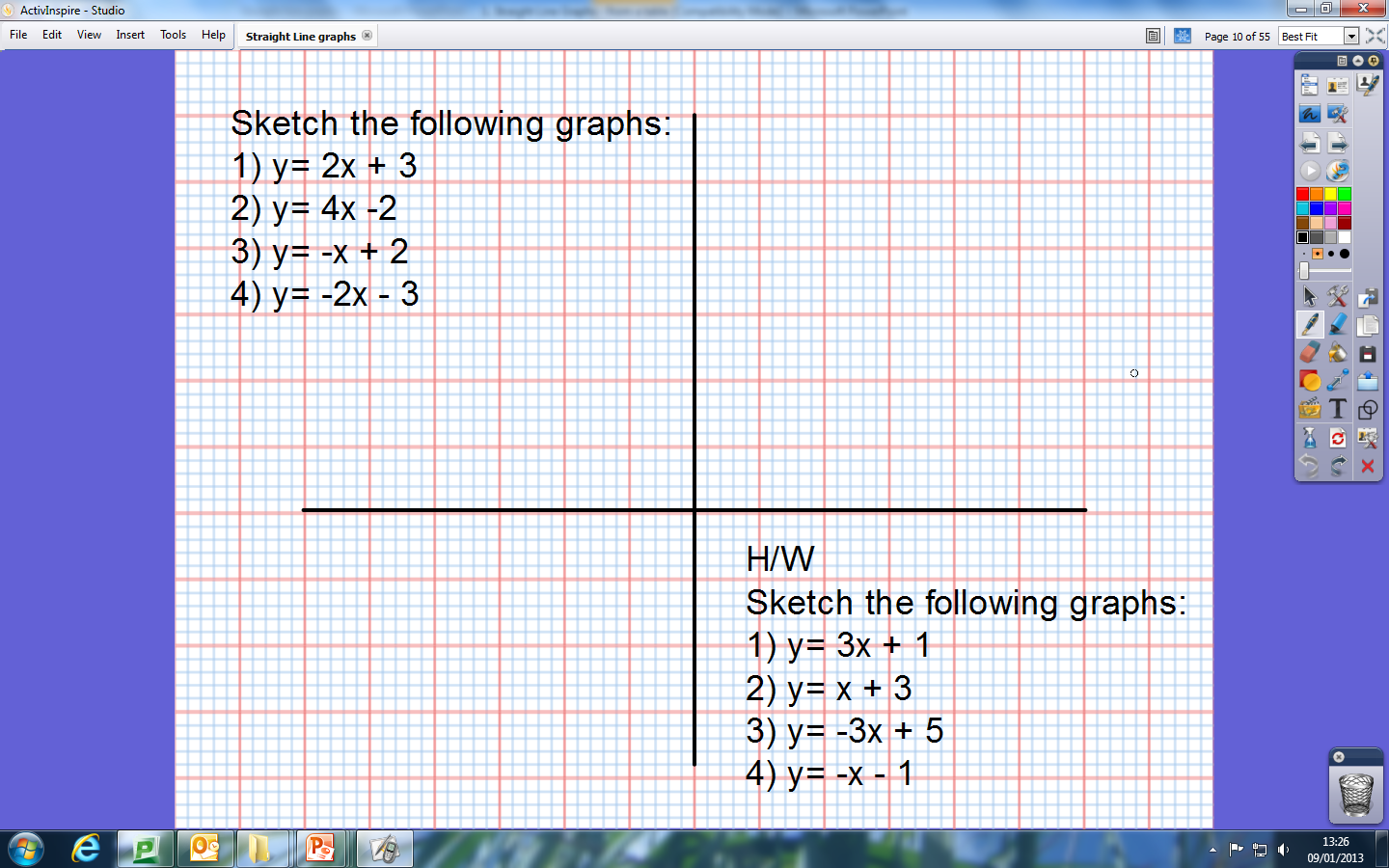 Hint, make a mark for the intercept first, then think about the gradient.
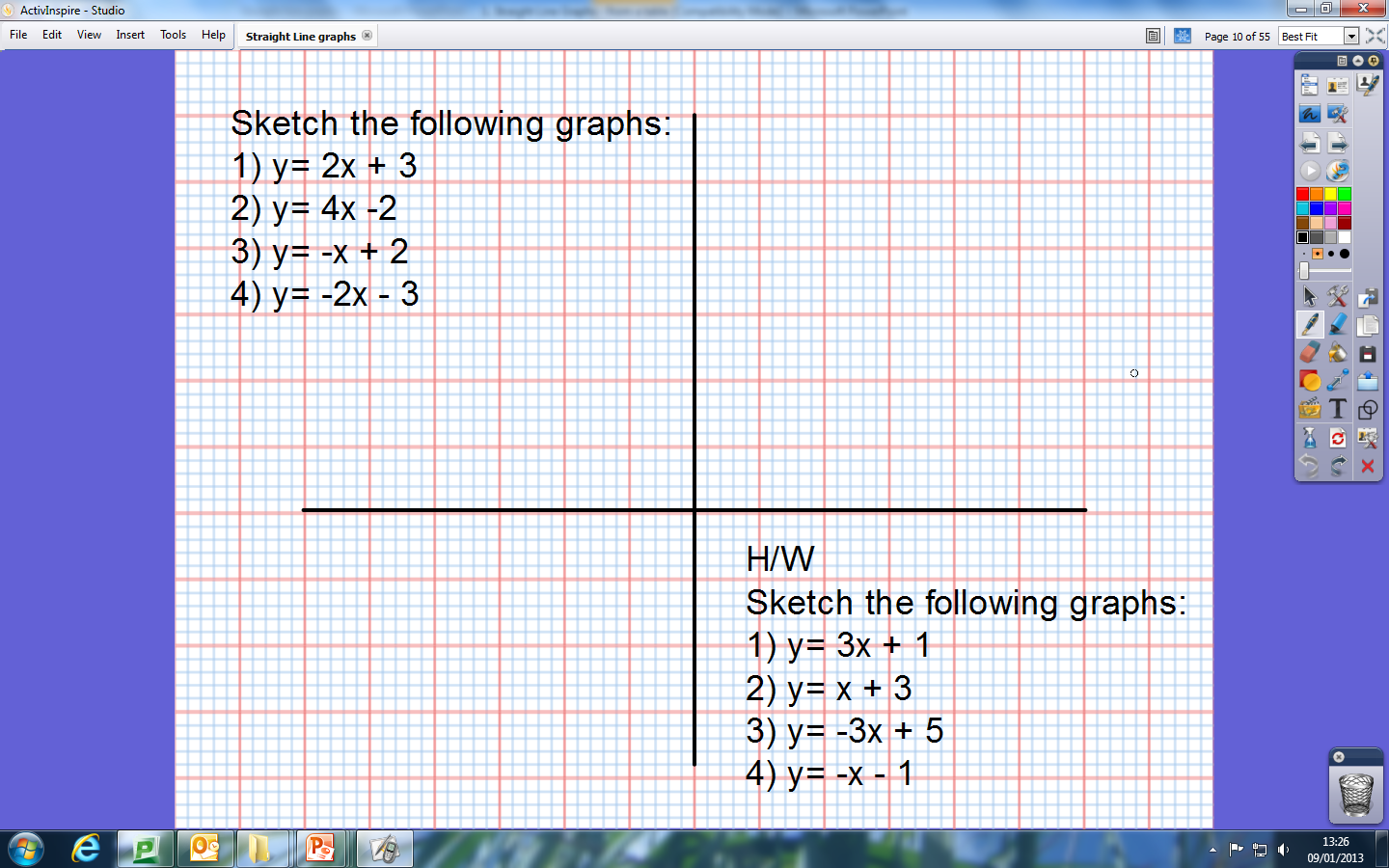 Copy and complete this table, then plot the graph.
What do you think will be different about this graph?

What is causing this difference?
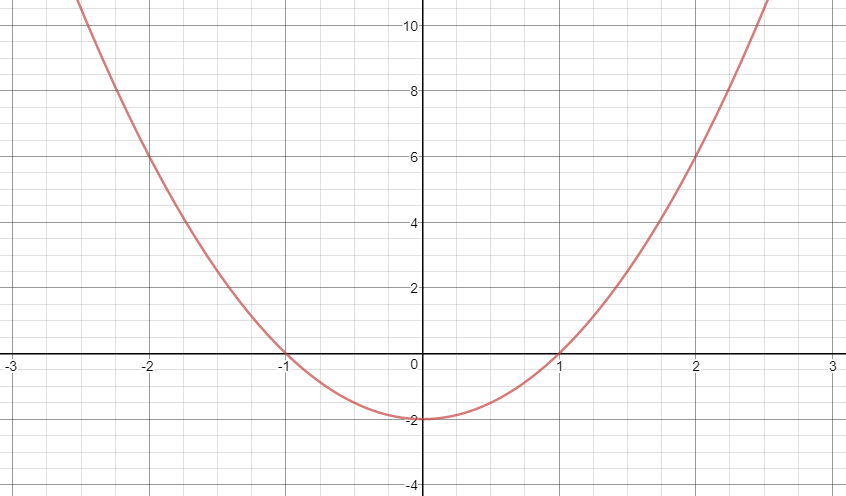 What else should be added to this diagram?
Now try and plot this graph.
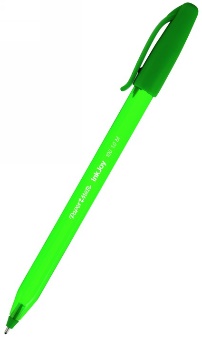 Todays Objectives – Have you met them?
Objectives
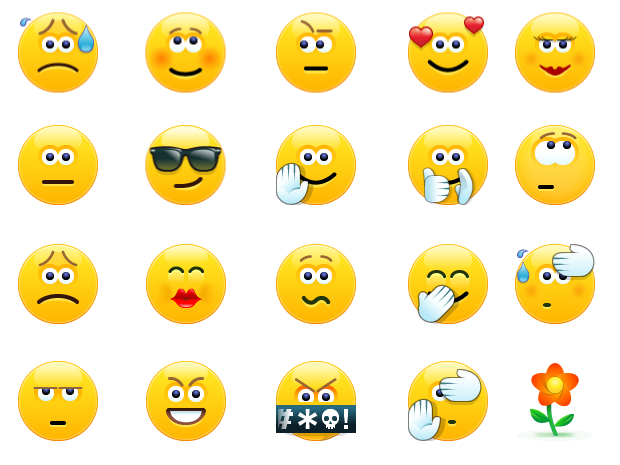 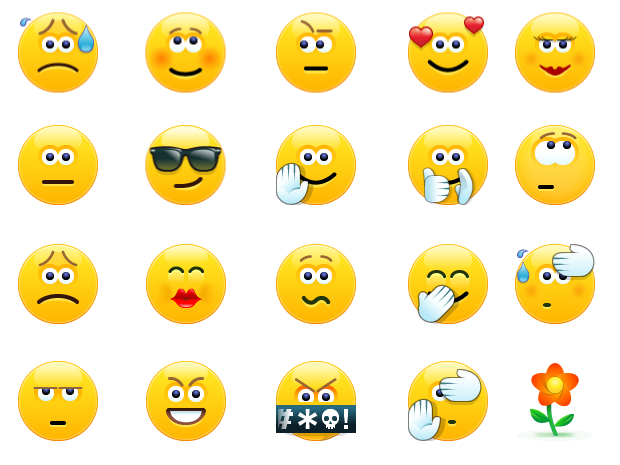 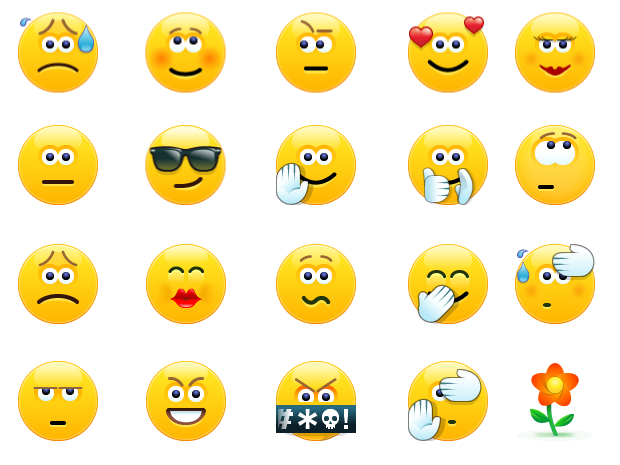 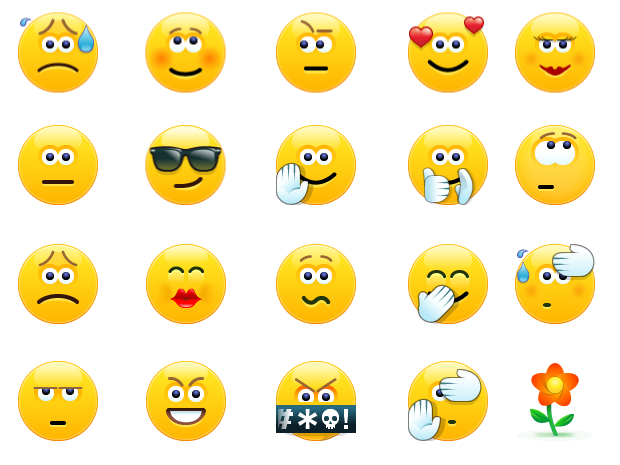 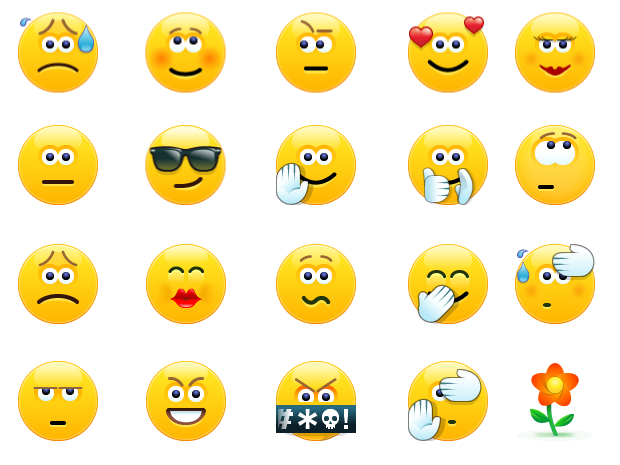 Suggested Videos
For this lesson

Ordering Numbers: https://www.youtube.com/watch?v=gOmj58JdxL8
Ordering fractions decimals percentages – Corbettmaths
Percentages:
For next lesson

Adding & Subtracting Fractions:
https://www.youtube.com/watch?v=5juto2ze8Lg
Math Antics - Adding and Subtracting Fractions
Working with decimals:
https://www.youtube.com/watch?v=kwh4SD1ToFc
Math Antics - Decimal Arithmetic
BIDMAS:
https://www.youtube.com/watch?v=6K77Igo39vk
GCSE Maths - BIDMAS - Aslam Tutoring